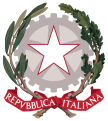 Ministero dello sviluppo economico
Direzione Generale per la Politica Industriale, 
l’Innovazione e le PMI
Relatore
Paolo
Carnazza
Piacenza, 8 Luglio 2021
MISURE PER LE START – UP INNOVATIVE
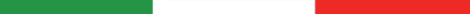 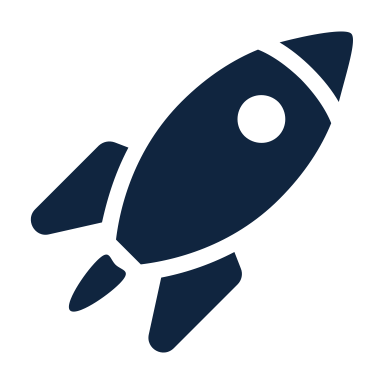 Le startup innovative
Definizione, requisiti e agevolazioni
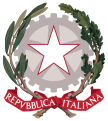 DG per la politica industriale, l’innovazione e le PMI
Ministero dello sviluppo economico –
Lo Startup Act italiano
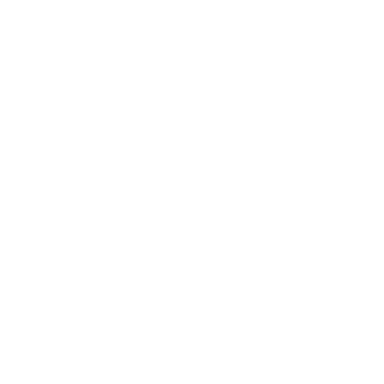 Cosa è
Introduce una definizione di startup innovativa (art. 25), attribuendo a questa categoria un pacchetto di misure ad-hoc: un approccio nuovo per l’Italia e i paesi OCSE.
Le imprese in possesso dei requisiti possono registrarsi come startup innovative presso la Camera di Commercio e godere dei vari benefici (art. 26 e ss).
Introdotto con il d.l. 179/2012 l’Italia si dota di una strategia articolata  per facilitare la nascita e la crescita di nuove imprese innovative ad alto valore tecnologico
Obiettivo
Sostenere le startup durante il loro ciclo di vita (nascita, crescita, maturità) e nelle loro relazioni con l’ecosistema dell’innovazione (investitori, incubatori, università).
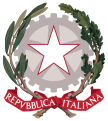 DG per la politica industriale, l’innovazione e le PMI
Ministero dello sviluppo economico –
Lo Startup Act italiano: 
definizione di startup innovativa (d.l. 179/2012)
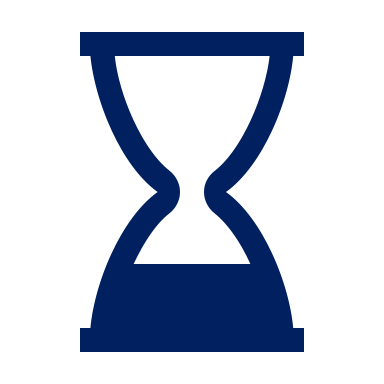 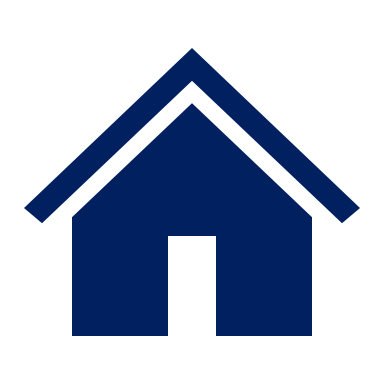 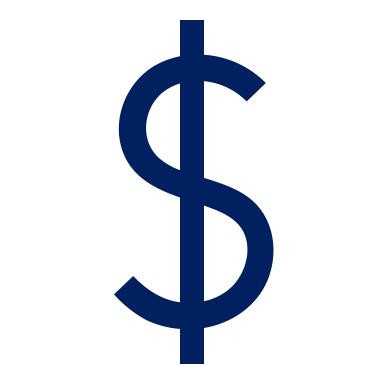 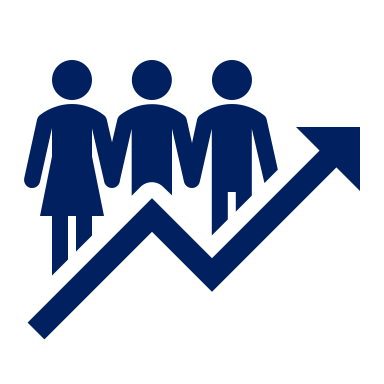 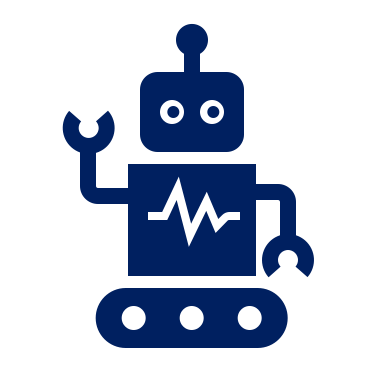 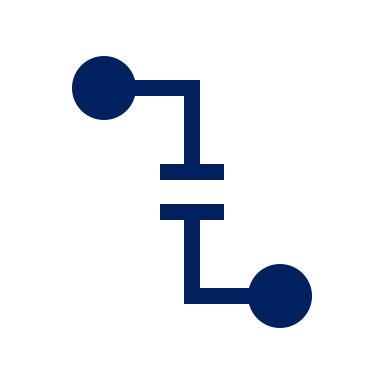 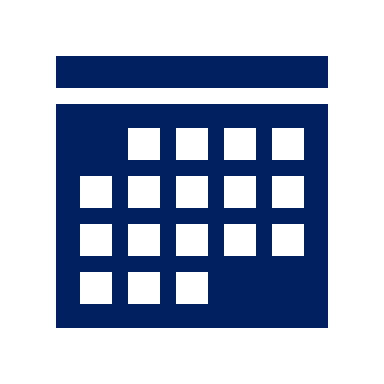 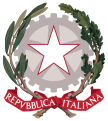 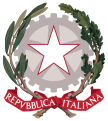 05
DG per la politica industriale, l’innovazione e le PMI
DG per la politica industriale, l’innovazione e le PMI
Ministero dello sviluppo economico –
Ministero dello sviluppo economico –
Lo Startup Act italiano: 
definizione di startup innovativa (d.l. 179/2012)
Infine, una startup è innovativa se rispetta almeno 1 dei seguenti 3 requisiti (lett. h):
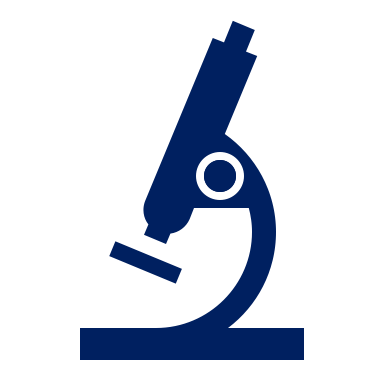 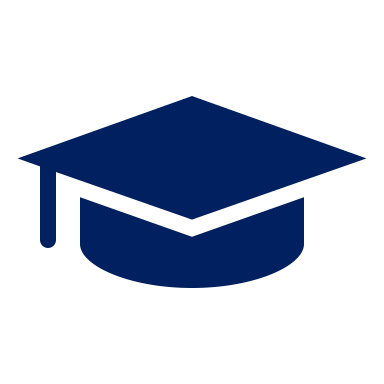 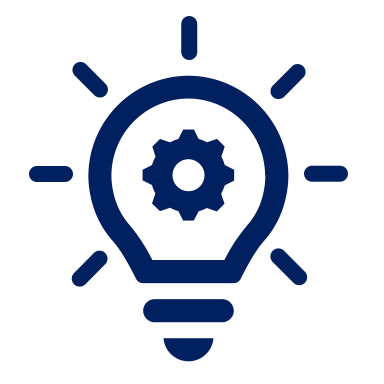 Startup Act e normativa
Guida alla costituzione e modifica di una startup innovativa
Crea la tua startup su startup.infocamere
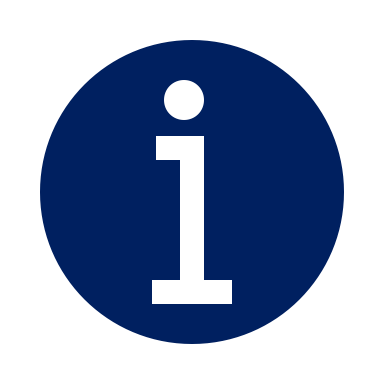 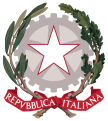 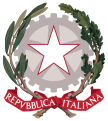 06
DG per la politica industriale, l’innovazione e le PMI
DG per la politica industriale, l’innovazione e le PMI
Ministero dello sviluppo economico –
Ministero dello sviluppo economico –
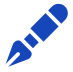 Modalità di iscrizione e regime di pubblicità
Iscrizione gratuita e volontaria
Controllo e conferma dei requisiti
Un’impresa in possesso dei requisiti sopra descritti può ottenere lo status di startup innovativa registrandosi in un’apposita sezione speciale del Registro delle imprese presso le Camere di Commercio.
Godimento 
dei benefici
Sempre alle CCIAA spettano I controlli sul rispetto e sul mantenimento dei requisiti – che, ai sensi del d.l. 179/2012, art. 25, comma 15 - vanno confermati una volta l’anno, entro 30 giorni dall’approvazione del bilancio (e comunque non oltre 6 mesi dal termine dell’esercizio).
Si applicano alla startup innovativa a partire dalla data di iscrizione nella sezione speciale, e possono essere mantenuti, in presenza di tutti gli altri requisiti, fino al raggiungimento del quinto anno di attività calcolato dalla data di costituzione.
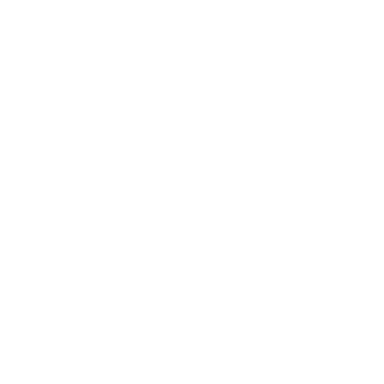 L’iscrizione avviene dietro autocertificazione, da trasmettere in via telematica (Comunicazione Unica) alla Camera di Commercio territorialmente competente.
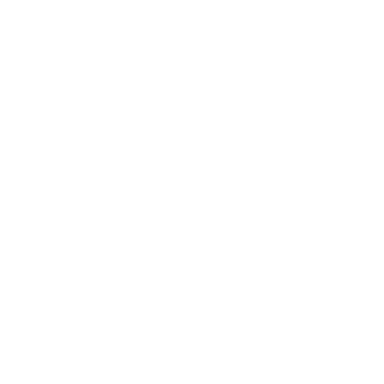 V. Circolare MISE n. 3696/C
Modulistica e guida alla procedura sono disponibili sul portale nazionale delle imprese innovative: http://startup.registroimprese.it/
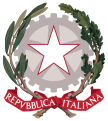 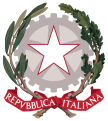 07
DG per la politica industriale, l’innovazione e le PMI
DG per la politica industriale, l’innovazione e le PMI
Ministero dello sviluppo economico –
Ministero dello sviluppo economico –
Sono previste misure di sostegno durante le varie fasi del ciclo di vita della startup:
Le agevolazioni per le startup innovative
d.l. 179/2012, artt. 26-31, e
in misura minore, il d.l. 3/2015, art. 4.
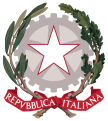 DGPIIPMI
Ministero dello sviluppo economico –
17
Esonero da diritti camerali e imposta di bollo
Le startup innovative dal momento della loro iscrizione nella sezione speciale del Registro delle Imprese sono esonerate dal pagamento dell’imposta di bollo e dei diritti di segreteria dovuti per gli adempimenti relativi alle iscrizioni nel Registro delle Imprese, nonché dal pagamento del diritto annuale dovuto in favore delle camere di commercio. 

Tali agevolazioni hanno durata di cinque anni e sono comunque condizionate dalla permanenza dell’impresa all’interno della sezione speciale.
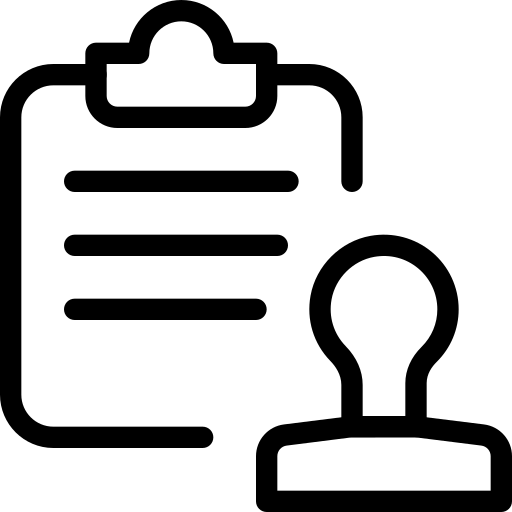 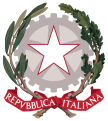 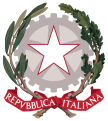 17
DG per la politica industriale, l’innovazione e le PMI
DG per la politica industriale, l’innovazione e le PMI
Ministero dello sviluppo economico –
Ministero dello sviluppo economico –
2
Modalità di costituzione digitale e gratuita
Dal 20 luglio 2016 è possibile costituire una startup innovativa in forma di s.r.l. con una nuova procedura:
Online, grazie alla firma digitale
Disintermediata (alternativa all’atto notarile)
Senza costi d’utilizzo
Dal 22 giugno 2017, le startup costituite online possono usare la stessa procedura anche per le modifiche successive degli atti fondativi.
Assistenza tecnica gratuita degli uffici AQI (Assistenza Qualificata alle Imprese) e sportelli startup delle Camere di Commercio.
Il 29 marzo 2021 il Consiglio di Stato ha emesso però una sentenza secondo la quale la costituzione e l’iscrizione delle startup innovative senza la presenza e il controllo del notaio non possono essere ritenute legittime e per questo non lo è neanche il decreto ministeriale del 17 febbraio 2016, pubblicato in Gazzetta Ufficiale n. 56/2016, che ha definito le modalità di redazione degli atti costitutivi di società a responsabilità limitata (startup innovative) tramite documento informatico firmato digitalmente, senza quindi l’ausilio del notaio, pur lasciando la possibilità di costituire la società per atto pubblico notarile.
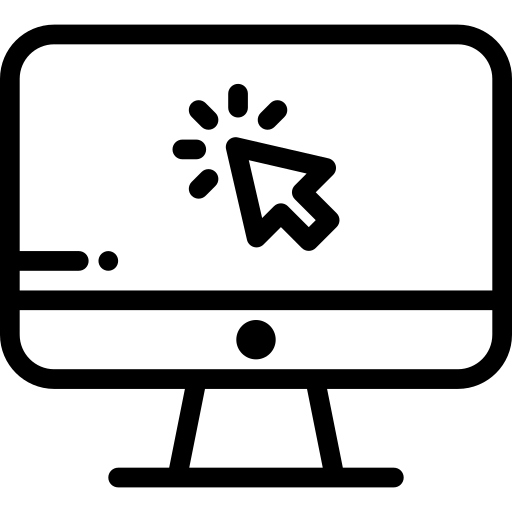 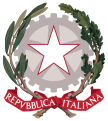 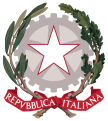 11
DG per la politica industriale, l’innovazione e le PMI
DG per la politica industriale, l’innovazione e le PMI
Ministero dello sviluppo economico –
Ministero dello sviluppo economico –
Incentivi all’investimento nel capitale di startup innovative
3
A partire dal 1° gennaio 2017, per gli investitori che effettuano investimenti in capitale di rischio di startup innovative è disponibile un importante sgravio fiscale.
L’incentivo all’investimento, condizionato al mantenimento della partecipazione per un minimo di 3 anni, è così configurato:
per le persone fisiche, una detrazione dall’imposta lorda Irpef pari al 30% dell’ammontare investito, fino a un massimo di 1 milione di euro; 
per le persone giuridiche, deduzione dall’imponibile Ires pari al 30% dell’ammontare investito, fino a un massimo di 1,8 milioni di euro.
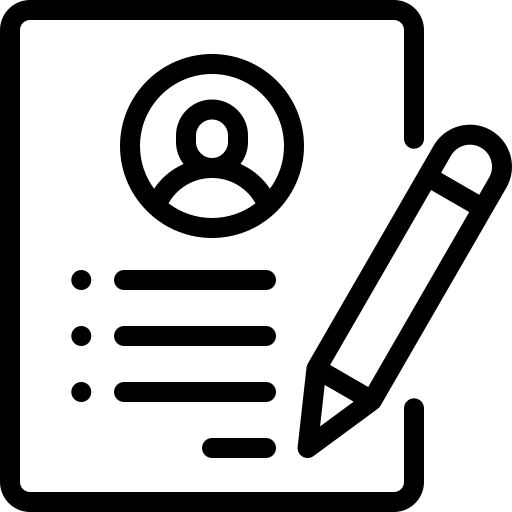 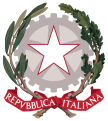 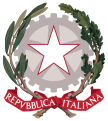 12
DG per la politica industriale, l’innovazione e le PMI
DG per la politica industriale, l’innovazione e le PMI
Ministero dello sviluppo economico –
Ministero dello sviluppo economico –
Incentivi in de minimis all’investimento nel capitale di startup e PMI innovative
42
Questa misura è prevista dal Decreto Rilancio (D.L. 34/2020, art. 38, commi 7 e 8). Le modalità di accesso al beneficio sono disciplinate dal Decreto interministeriale 28 dicembre 2020. 
L'incentivo prevede una detrazione IRPEF del 50% destinata alle persone fisiche che investono nel capitale di rischio di startup innovative o PMI innovative. Le agevolazioni sono concesse ai sensi del Regolamento “de minimis” (Regolamento (UE) n. 1407/2013 della Commissione del 18 dicembre 2013).
Ai fini della fruizione dell’incentivo e prima dell’effettuazione dell’investimento, il legale rappresentante della startup innovativa o della PMI innovativa è tenuto a presentare istanza sulla piattaforma informatica “Incentivi fiscali in regime «de minimis» per investimenti in startup e PMI innovative”.
 L’investimento deve essere mantenuto per almeno tre anni e può essere effettuato direttamente, o per il tramite di organismi di investimento collettivo del risparmio (OICR) che investano prevalentemente in startup innovative o PMI innovative.
Per investimenti effettuati in startup innovative, l’investimento agevolabile ammonta ad un massimo di 100mila euro per ciascun periodo di imposta. Per investimenti effettuati in PMI innovative, l’investimento agevolabile ammonta ad un massimo di 300mila euro per ciascun periodo di imposta (oltre tale limite, sulla parte eccedente l'investitore può detrarre il 30% in ciascun periodo d'imposta).
Ai sensi del Regolamento “de minimis”, la startup innovativa o la PMI innovativa destinataria dell’investimento non può ottenere aiuti in “de minimis” per più di 200mila euro nell’arco di tre esercizi finanziari.
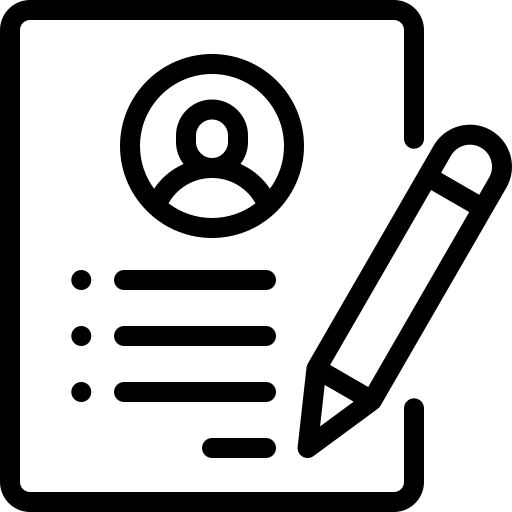 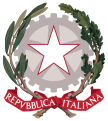 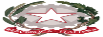 12
DG per la politica industriale, l’innovazione e le PMI
DG per la politica industriale, l’innovazione e le PMI
Ministero dello sviluppo economico –
Ministero dello sviluppo economico –
Accesso gratuito e semplificato al Fondo Centrale di garanzia per le PMI
53
Da settembre 2013, le startup innovative possono ottenere una garanzia sul credito bancario da parte del  Fondo Centrale di Garanzia per le PMI – che copre  fino all’80% di ciascuna operazione,  per un massimo di 2,5 mln €.
La garanzia è concessa in forma:
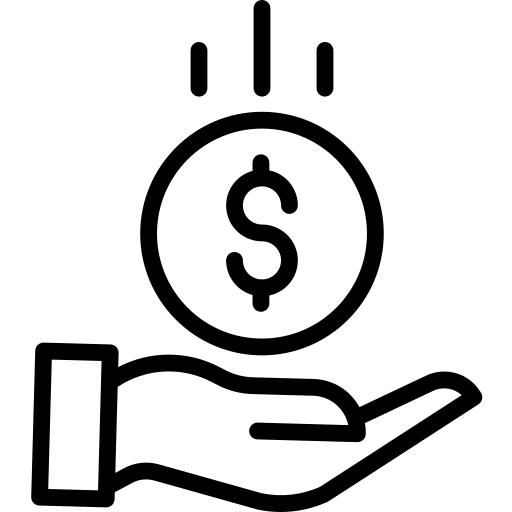 Automatica: il Fondo non esegue alcuna valutazione di merito dei dati di bilancio della startup, ata  di credito che ha in carico l’operazione;
Prioritaria: le istanze provenienti da startup innovative o incubatori certificati vengono
valutate più rapidamente rispetto a quelle ordinarie;
Gratuita: non sono previsti costi per l’accesso al Fondo.
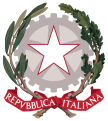 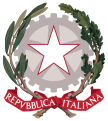 13
DG per la politica industriale, l’innovazione e le PMI
DG per la politica industriale, l’innovazione e le PMI
Ministero dello sviluppo economico –
Ministero dello sviluppo economico –
64
Smart&Start Italia: finanziamenti a tasso zero
E’ il principale programma di finanziamento agevolato  a livello nazionale dedicato alle startup innovative, gestito da INVITALIA, che prevede l’erogazione di un finanziamento a tasso zero per progetti di sviluppo imprenditoriale con un programma di spesa di importo compreso tra 100mila e 1,5 milioni di euro. 
Il finanziamento copre, senza alcuna garanzia, fino all’80% delle spese ammissibili; questa percentuale può salire al 90% se la startup è costituita interamente da donne e/o da giovani sotto i 35 anni, oppure se tra i soci è presente un esperto col titolo di dottore di ricerca italiano (o equivalente) che lavora all’estero e vuole rientrare in Italia.
Le startup con sede in Abruzzo, Basilicata, Calabria, Campania, Molise, Puglia, Sardegna e Sicilia possono godere di un contributo a fondo perduto pari al 30% del mutuo e restituire così solo il 70% del finanziamento ricevuto.
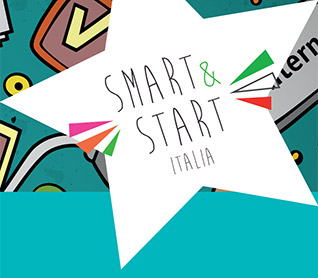 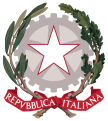 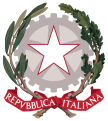 14
DG per la politica industriale, l’innovazione e le PMI
DG per la politica industriale, l’innovazione e le PMI
Ministero dello sviluppo economico –
Ministero dello sviluppo economico –
75
I servizi dell’Agenzia ICE
L’Agenzia ICE fornisce assistenza in materia normativa, societaria, fiscale, immobiliare, contrattualistica e creditizia: le startup innovative hanno diritto a uno sconto del 30% sull’acquisto di beni e servizi a catalogo (esclusi i costi esterni). 

Inoltre, l'azienda che raggiungerà la soglia di € 1.000,00 di spesa (esclusi costi esterni e IVA) per servizi a catalogo acquistati nel corso dell’anno solare, maturerà il diritto a uno sconto del 10% sul costo dei servizi a catalogo che saranno erogati nell'anno successivo. 

Per ottenere gli sconti indicati è necessario registrarsi gratuitamente sul sito dell'ICE - Agenzia: ice.it.
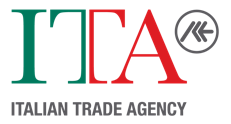 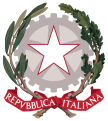 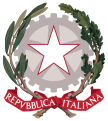 15
DG per la politica industriale, l’innovazione e le PMI
DG per la politica industriale, l’innovazione e le PMI
Ministero dello sviluppo economico –
Ministero dello sviluppo economico –
8
Raccolta di capitali tramite campagne di equity crowdfunding
Nel 2013, l’Italia ha regolamentato il mercato dell’equity crowdfunding, anche attraverso la creazione di un apposito registro di portali online autorizzati (link). 
Inizialmente previsto per le sole startup innovative, l’equity crowdfunding è stato gradualmente esteso dapprima alle PMI innovative, agli OICR e alle società di capitali che investono prevalentemente in startup e PMI innovative (2015) e poi, con la Legge di Bilancio 2017, a tutte le piccole e medie imprese italiane. 
Lo strumento ricade sotto la responsabilità di Consob, l’Autorità di vigilanza dei mercati finanziari. Per informazioni: consulta la pagina dedicata (link).
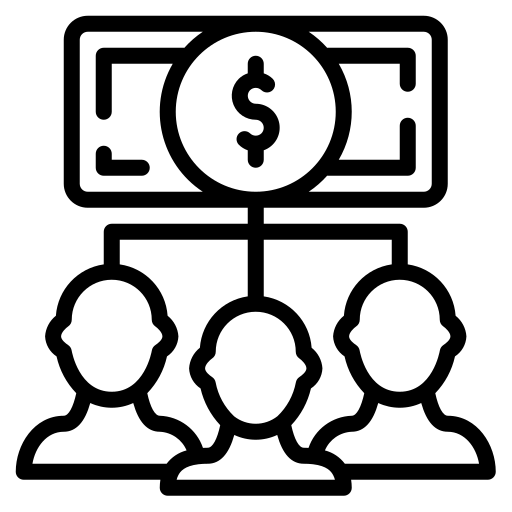 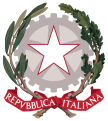 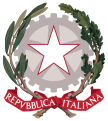 18
DG per la politica industriale, l’innovazione e le PMI
DG per la politica industriale, l’innovazione e le PMI
Ministero dello sviluppo economico –
Ministero dello sviluppo economico –
Remunerazione attraverso strumenti di partecipazione al capitale
9
Le startup innovative e gli incubatori certificati possono remunerare i propri collaboratori con strumenti di partecipazione al capitale sociale (come le stock option), e i fornitori di servizi esterni attraverso schemi di work for equity. Il reddito derivante dall'assegnazione di tali strumenti non concorre alla formazione del reddito imponibile, né ai fini fiscali, né ai fini contributivi. 
Inoltre, fatto salvo un minimo previsto dai contratti collettivi di categoria, le parti possono stabilire in totale autonomia le componenti fisse e variabili della retribuzione, concordate ad esempio sulla base all'efficienza o alla redditività dell'impresa, alla produttività del lavoratore o del gruppo di lavoro, o ad altri obiettivi o parametri di rendimento, anche attraverso strumenti di partecipazione al capitale aziendale.
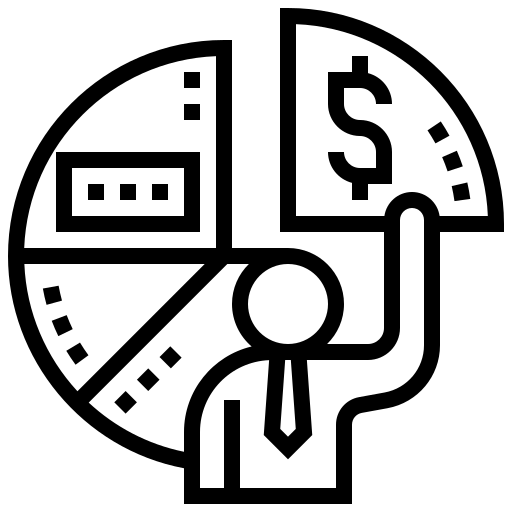 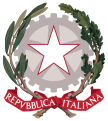 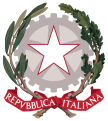 21
DG per la politica industriale, l’innovazione e le PMI
DG per la politica industriale, l’innovazione e le PMI
Ministero dello sviluppo economico –
Ministero dello sviluppo economico –
Proroga del termine per copertura delle perdite
10
Nel caso in cui le perdite d’esercizio comportino una riduzione del capitale aziendale di oltre un terzo, in deroga al Codice civile, il termine entro il quale la perdita deve risultare diminuita a meno di un terzo viene posticipato al secondo esercizio successivo (invece del primo esercizio successivo). 
In caso di riduzione del capitale per perdite al di sotto del minimo legale, l'assemblea, in alternativa all'immediata riduzione del capitale e al contemporaneo aumento dello stesso ad una cifra non inferiore al minimo legale, può deliberare il rinvio della decisione alla chiusura dell'esercizio successivo.
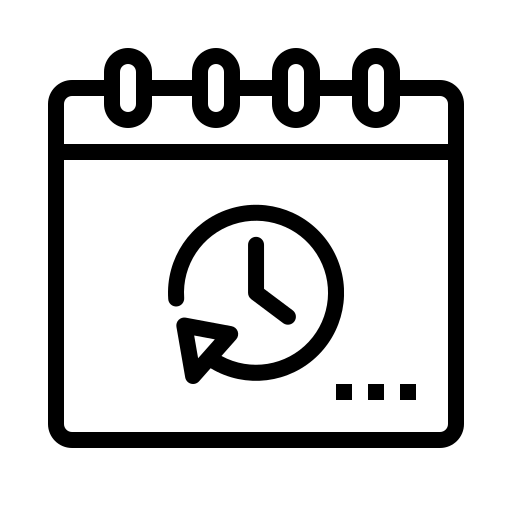 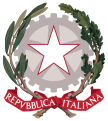 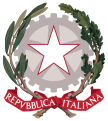 23
DG per la politica industriale, l’innovazione e le PMI
DG per la politica industriale, l’innovazione e le PMI
Ministero dello sviluppo economico –
Ministero dello sviluppo economico –
11
“Fail fast”
In caso di insuccesso, le startup innovative possono contare su procedure più rapide e meno gravose rispetto a quelle ordinarie per concludere le proprie attività. 
Sono assoggettate in via esclusiva alla procedura di composizione della crisi da sovra-indebitamento e di liquidazione del patrimonio, con l’esonero, in particolare, dalle procedure di fallimento, concordato preventivo e liquidazione coatta amministrativa. 
Le startup innovative sono dunque annoverate tra i cd. soggetti “non fallibili”, allo scopo di consentire loro l’accesso alle procedure semplificate per la composizione della crisi in continuità e di ridurre i tempi per la liquidazione giudiziale, limitando gli oneri connessi al fallimento, inclusa la sua stigmatizzazione a livello culturale. In maniera correlata, inoltre, decorsi 12 mesi dall’apertura della liquidazione, l’accesso ai dati di fonte camerale relativi ai soci e agli organi sociali della stessa è consentito esclusivamente alle autorità giudiziarie e di vigilanza.
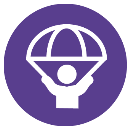 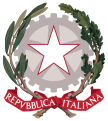 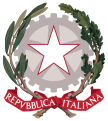 25
DG per la politica industriale, l’innovazione e le PMI
DG per la politica industriale, l’innovazione e le PMI
Ministero dello sviluppo economico –
Ministero dello sviluppo economico –
1396
Trasformazione in PMI innovativa
In caso di successo, le startup innovative diventate mature che continuano a caratterizzarsi per una significativa componente di innovazione possono trasformarsi in PMI innovative, passando direttamente dalla sezione speciale del Registro delle Imprese dedicata alle startup innovative a quella delle PMI innovative, continuando a mantenere l’iscrizione nella sezione speciale e quindi senza perdere il diritto ai benefici disponibili. 
In questo modo, il legislatore (d.l. 3/2015) ha inteso estendere il proprio campo d’intervento a tutte le imprese innovative, a prescindere dal loro livello di maturità. Le PMI innovative beneficiano infatti della gran parte delle misure previste per le startup innovative. Alcune di esse sono applicabili senza nessuna differenziazione tra le due tipologie.
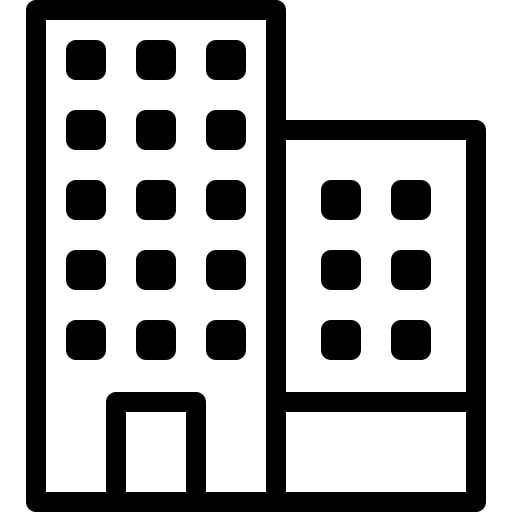 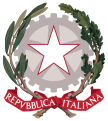 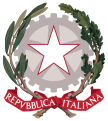 16
DG per la politica industriale, l’innovazione e le PMI
DG per la politica industriale, l’innovazione e le PMI
Ministero dello sviluppo economico –
Ministero dello sviluppo economico –
La piattaforma startup.registroimprese.it
PER CHI CERCA
PER LE IMPRESE
E’ il database ufficiale delle Camere di Commercio che raccoglie le startup e le PMI innovative italiane. E’ un servizio che permette di ricercare e conoscere tutte le startup e PMI innovative e incubatori certificati iscritte nella specifica sezione speciale del registro delle imprese così come previsto dal d.l. 179/2012.
Le startup innovative hanno la possibilità di creare un profilo pubblico personalizzabile, gratuito e in doppia lingua. Per ciascuna startup iscritta nella sezione speciale del Registro delle imprese, il portale genera automaticamente una scheda di dettaglio, compilata con dati anagrafici già disponibili nel Registro. L’imprenditore può poi arricchirla di informazioni aggiuntive, alcune di carattere obbligatorio come:
presentazione generale del business; 
caratteristiche del prodotto/servizio offerto; 
descrizione degli aspetti innovativi dell’impresa;
finanziamenti ricevuti (se applicabile).
E’ liberamente modificabile in qualsiasi momento: l’aggiornamento deve essere effettuato almeno una volta ogni anno generalmente entro il 30 giugno, pena il blocco della pratica di conferma annuale di possesso dei requisiti. L’eventuale inadempienza determinerà la decadenza dell’azienda dallo speciale status di startup innovativa, e la conseguente rinuncia alle agevolazioni previste dalla policy.
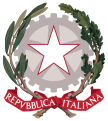 DG per la politica industriale, l’innovazione e le PMI
Ministero dello sviluppo economico –
Monitoraggio e valutazione
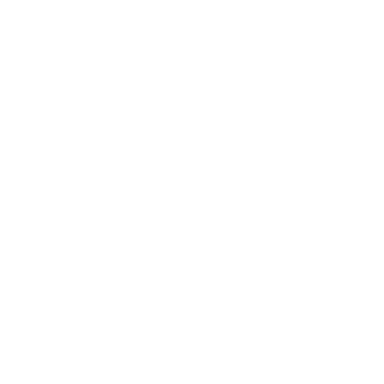 Relazione annuale
Presenta: lo stato dell’arte della normativa, metriche demografiche e dinamiche di crescita delle imprese innovative, e le principali evidenze prodotte dalle misure che compongono lo Startup Act italiano.
Lo Startup Act italiano prevede la realizzazione di un sistema strutturato di monitoraggio e di valutazione dell’impatto economico delle misure, incaricando il Ministro dello Sviluppo Economico, di darne conto al Parlamento mediante una Relazione Annuale.
Rapporti periodici
La DGPIIPMI cura quattro tipologie di rapporti trimestrali, che si concentrano su diversi aspetti dello Startup Act italiano:
trend demografici, economici e finanziari delle startup innovative;
utilizzo della nuova modalità di costituzione digitale e gratuita;
accesso al credito tramite il Fondo di Garanzia per le PMI;
performance dei programmi Italia Startup Visa e Hub.
Le relazioni e rapporti sono archiviati nella sezione: “Relazione Annuale e rapporti periodici”  del sito del MISE.
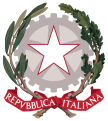 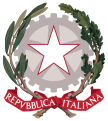 09
DG per la politica industriale, l’innovazione e le PMI
DG per la politica industriale, l’innovazione e le PMI
Ministero dello sviluppo economico –
Ministero dello sviluppo economico –
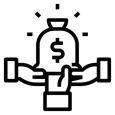 Le novità introdotte dal d.l. Rilancio per le startup innovative
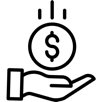 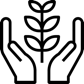 c
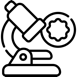 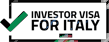 d.l.. 19 maggio 2020, n. 34, art.38
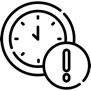 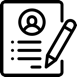 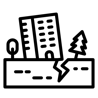 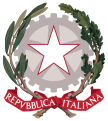 DGPIIPMI
Ministero dello sviluppo economico –
Le nuove misure introdotte dal d.l. Rilancio
Con il decreto-legge 19 maggio 2020, n. 34 (cd. Decreto “Rilancio”) convertito con Legge 17 luglio 2020, n. 77, sono state introdotte misure per il rafforzamento e sostegno dell’ecosistema delle startup innovative.
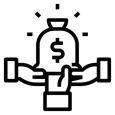 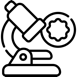 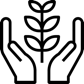 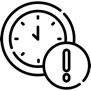 Acquisto di servizi «Smart Money»
Venture Capital
Credito d’imposta in R&S
Registro delle imprese
Contributi a fondo perduto per € 9,5 milioni per acquistare servizi da parte di incubatori, acceleratori, innovation hub, business angels per lo sviluppo delle imprese innovative
Assegnate risorse aggiuntive pari a € 200 milioni per l’anno 2020 al Fondo di sostegno al venture capital per sostenere gli investimenti nel capitale
Estensione dell’ammissibilità per credito d’imposta in ricerca e sviluppo per i soggetti che commissionano tali attività alle startup innovative
E’ stato prorogato di 12 mesi il termine di permanenza nella sezione speciale del Registro imprese
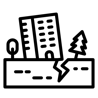 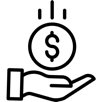 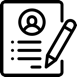 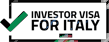 Zone sismiche
Investimenti in equity
Fondo di Garanzia per le PMI
Programma Investor Visa
Estensione delle agevolazioni (DM MISE 24 settembre 2014) riferite a startup localizzate nel territorio del cratere sismico aquilano
Introduzione degli incentivi in «de minimis» per persone fisiche all’investimento in startup innovative (IRPEF al 50%)
Sono state dimezzate le soglie minime di investimento in startup innovative e società di capitali italiane
È stata riservata una quota pari a € 200 milioni di euro per l’erogazione di garanzie in favore di  startup e PMI innovative
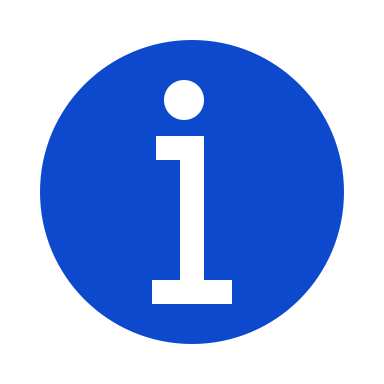 Guida agli interventi del DL Rilancio a favore di startup e PMI innovative
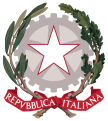 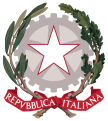 27
DG per la politica industriale, l’innovazione e le PMI
DG per la politica industriale, l’innovazione e le PMI
Ministero dello sviluppo economico –
Ministero dello sviluppo economico –
“Smart Money”
A partire dal 24 giugno 2021 le startup innovative possono richiedere l’incentivo Smart Money che prevede un contributo a fondo perduto per l’acquisto di servizi prestati da parte di incubatori, acceleratori, innovation hub, business angels e altri soggetti pubblici o privati operanti per lo sviluppo di imprese innovative. Il Ministero mette a disposizione della misura 9,5 milioni di euro per sostenere le spese connesse alla realizzazione di un piano di attività e di sviluppo, nonché favorire investimenti nel capitale di rischio delle startup innovative.
  Smart Money mira a favorire il rafforzamento del sistema delle start-up innovative italiane sostenendole nella realizzazione di progetti di sviluppo e facilitandone l’incontro con l’ecosistema dell’innovazione. Le previste agevolazioni sono concesse a fronte:
del sostenimento, da parte di start-up innovative, delle spese connesse alla realizzazione di un piano di attività, svolto in collaborazione con gli attori dell’ecosistema dell’innovazione operanti per lo sviluppo di imprese innovative
dell’ingresso nel capitale di rischio delle start-up innovative degli attori dell’ecosistema dell’innovazione
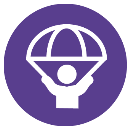 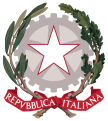 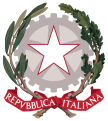 25
DG per la politica industriale, l’innovazione e le PMI
DG per la politica industriale, l’innovazione e le PMI
Ministero dello sviluppo economico –
Ministero dello sviluppo economico –
Altre recenti misure a favore delle startup-up
Dl Sostegni (22/3/2021, n.41): sono ammesse al contributo a fondo perduto anche le start – up innovative (nella misura di 1.000 euro) indipendentemente dalla riduzione del fatturato verificatasi nel 2021
Dl sostegni bis (25/5/2021, n. 73) (in fase di riconversione): è prevista l’esenzione dalle imposte sui redditi delle plusvalenze da cessione di partecipazioni realizzate da persone fisiche al di fuori dell’esercizio di impresa commerciale. Per poter godere di tale esenzione (il capital gain è tassato al 26%) è necessario che le quote di partecipazione vengano acquisite, mediante sottoscrizione di capitale sociale, tra il 1 giugno 2021 e il 31 dicembre 2025 e siano detenute per almeno un triennio.
Sono detassate anche le plusvalenze realizzate cedendo le partecipazioni detenute in società ordinarie a patto che gli importi vengano reinvestiti entro un anno in start-up e in PMI innovative.
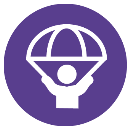 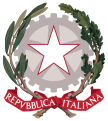 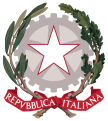 25
DG per la politica industriale, l’innovazione e le PMI
DG per la politica industriale, l’innovazione e le PMI
Ministero dello sviluppo economico –
Ministero dello sviluppo economico –
Conclusioni
Le misure a favore delle start- up e delle PMI innovative devono considerarsi un tassello di un mosaico di interventi strutturali di politica industriale realizzati nell’ultimo decennio e finalizzati a sostenere e rafforzare l’ecosistema dell’innovazione.
Cruciale importanza dell’attività di monitoraggio e di valutazione.
Necessità di diffondere la conoscenza delle misure di politica industriale sul territorio.
La crisi da Covid – 19 e il PNRR pongono in primo piano il ruolo importante dello Stato in campo economico.   Ampio dibattito sui confini tra il perimetro pubblico e privato; in realtà una contrapposizione tra Stato e Mercato è fuorviante. Come sottolineato dal Governatore della Banca d’Italia, Ignazio Visco, nelle Considerazioni finali del 31 maggio 2021: «Un’economia sana ha bisogno di entrambi: di buone regole, servizi pubblici di qualità e interventi in aree i cui rendimenti sociali sono alti ma l’attività privata è insufficiente, così come di imprese dinamiche e innovative, in grado di valorizzare il lavoro ed essere premiate per la qualità della loro produzione».
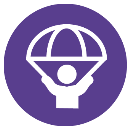 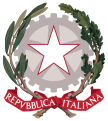 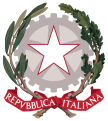 25
DG per la politica industriale, l’innovazione e le PMI
DG per la politica industriale, l’innovazione e le PMI
Ministero dello sviluppo economico –
Ministero dello sviluppo economico –
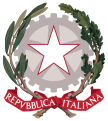 Per informazioni
Ministero dello sviluppo economico
Direzione Generale per la Politica Industriale, 
l’Innovazione e le PMI
e saperne di più in materia di startup innovative, PMI innovative e incubatori certificati:
Consulta i siti web dedicati
Scrivici alle caselle di posta
mise.gov.startup innovative
mise.gov.pmi innovative
mise.gov.incubatoricertificati
startup@mise.gov.it
pminnovative@mise.gov.it
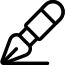 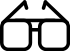 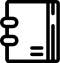 Normativa, pareri e circolari
Normativa
Pareri e circolari
GRAZIE PER L’ATTENZIONE!



paolo.carnazza@mise.gov.it
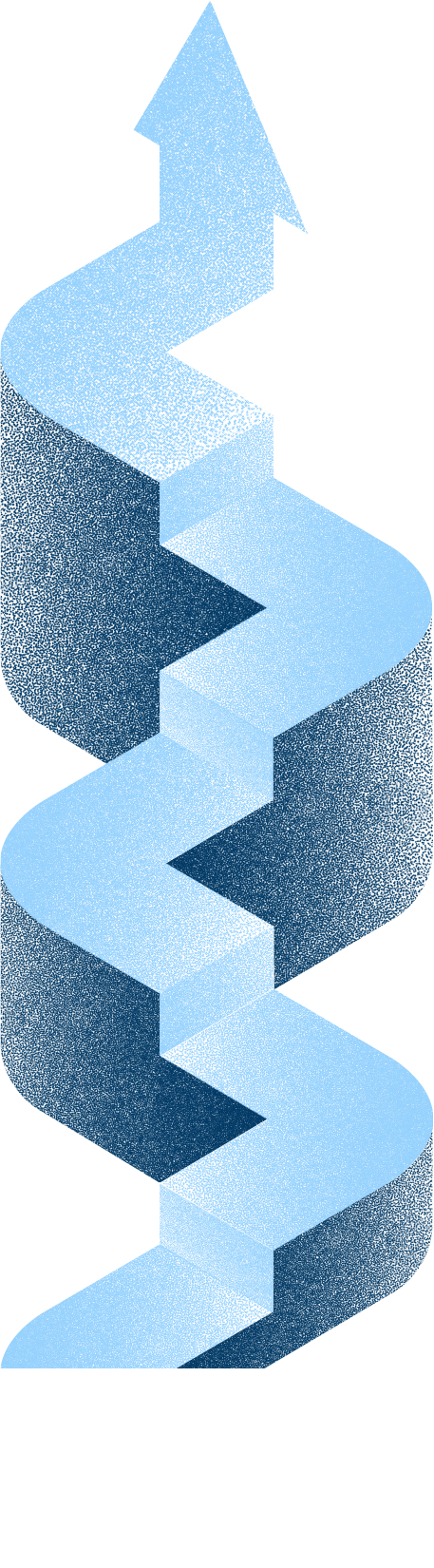